Валентность. Нахождение химической формулы вещества по валентности.
CH4 ;     NH3;     H2O ;       HCl
По сколько атомов присоединяет водород? 
А сколько атомов водорода присоединяет каждый элемент в отдельности? 
Следовательно   Н ….……, а  С ………, N….., 
O ………….., Cl ………
Валентность это свойство атомов присоединять определённое число атомов другого элемента
Периодическая система
состоит из 8 групп.
Каждая группа состоит из
 а подгруппы и б подгруппы.

Показать в П.С.
Как найти валентность по периодической системе(алгоритм)
1).Валентность металлов I-IIIгруппы,
 а-подгр. = № группы
2). Валентность неметаллов = № группы,
если они в химической формуле cтоят на 1месте.
3). Если неметалл в химической формуле стоит на 2 месте, 
то валентность= 8 - № группы.
I            II
    Na2S
1место. 2место
Найти валентность по периодической системе  и по формуле
Na2O; MgO;  Al2S3; N2O5; KCl   
Na – металл расположен в I группе, а подгруппе => одновалентен.
О – неметалл в формуле на втором месте     расположен 
 в VI группе,  а подгруппе  => 8 – 6 = II
SO3;  H2S; P2O5;  Ca3P2 ; SiO2
Алгоритм составления формулы соединения
В  уме
Составить формулы по валентности
СaO; AlР; SiO; CO; MgCl;  NaO;  MgF;  BO;  ClO, CuO; NO ; CH;.
Упр. 5,6,7; стр. 37
Дом. задание: §11: выучить определения и алгоритмы, упр Упр. 5,6,7; стр. 37 …..?
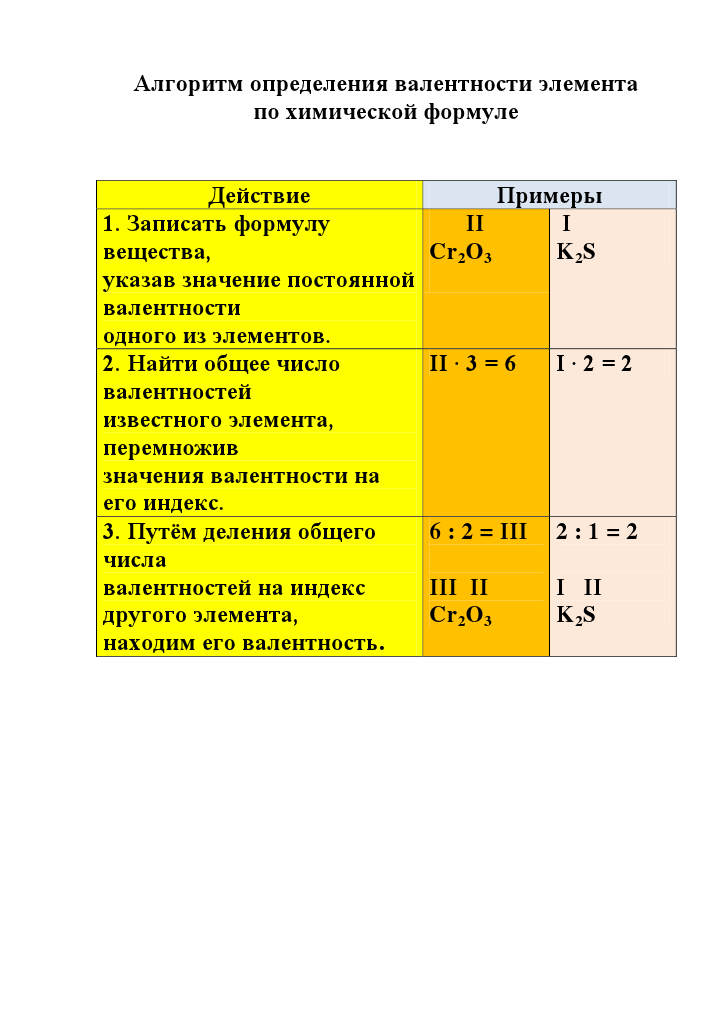